Kommunbesök
2023
Mötet idag
Presentation
Om miljösamverkan
Varför miljösamverkan? – ditt och vårt syfte
Miljösamverkan idag
På gång i miljösamverkan

Lunch
Presentation
Berätta om kollegan till höger om dig – 3 min förberedelse
Berätta om er arbetsplats
Vad måste andra veta om er?
Vad är ni mest stolta över?
Beskriv miljösamverkan
Varför miljösamverkan?
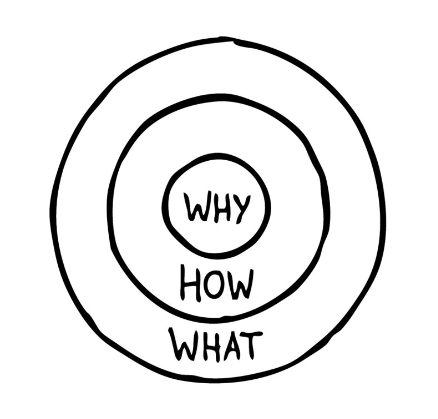 Vad är ditt varför?
Och för vem?
[Speaker Notes: Varför går du till jobbet varje dag? Och för vem? Diskussion i smågrupper. Uppsamling. Skriv ner olika varför på sliden. Jag går till jobbet för att känna att jag bidrar med förändring. Jag går till jobbet för att ha ett socialt sammanhang. Jag går till jobbet för att känna att jag bidrar till samhället. Jag går till jobbet för att då känner jag att jag kan saker och att jag behövs. Jag går till jobbet för att kunna göra meningsfulla saker på min fritid. För att kunna ha en god hälsa och ett rikt liv.]
Vad är arbetsplatsens varför?
Och för vem?
[Speaker Notes: Varför finns din arbetsplats till? Och för vem? Diskussion i smågrupper. Uppsamling. Skriv ner vad de säger.]
Vad är miljösamverkans varför?
Och för vem?
[Speaker Notes: Varför finns din arbetsplats till? Och för vem? Diskussion i smågrupper. Uppsamling. Skriv ner vad de säger. När jag jobbade som inspektör kände jag att jag gjorde skillnad i att bidra till att människor i Jönköping inte skulle ha ohälsosamma bostäder och en hälsosam miljö.]
PAUS
Miljösamverkan idag
Vad är meningsfullt i miljösamverkan idag?
Finns det något som skulle göra det mer meningsfullt?
På gång
Handläggarträff miljö- och hälsoskydd
Projekt avfallsbrottslighet
Projekt vårdlokaler 
Projekt avfall som bli produkt
erica.bjorkeback@rjl.se